Залучення іноземних інвестицій в економіку України
Підготувала учениця 11-А класу
Новомосковського міського
Ліцею «Самара»
Пасічник Ольга
Іноземні інвестиції – це цінності, що іноземні інвестори вкладають в об'єкти інвестиційної діяльності в Україні з метою одержання прибутку або досягнення соціального ефекту.
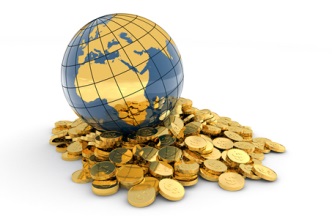 Види іноземних інвестицій в Україні
Іноземні інвестиції можуть здійснюватись у вигляді:
іноземної валюти
валюти України 
будь-якого рухомого і нерухомого майна
акцій, облігацій, інших цінних паперів
грошових вимог
будь-яких прав інтелектуальної власності
прав на здійснення господарської діяльності
інших цінностей відповідно до законодавства України
Інвестиційна привабливість України
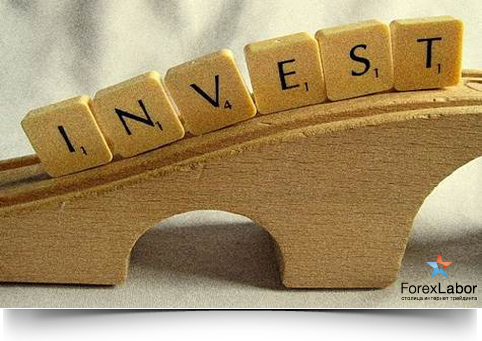 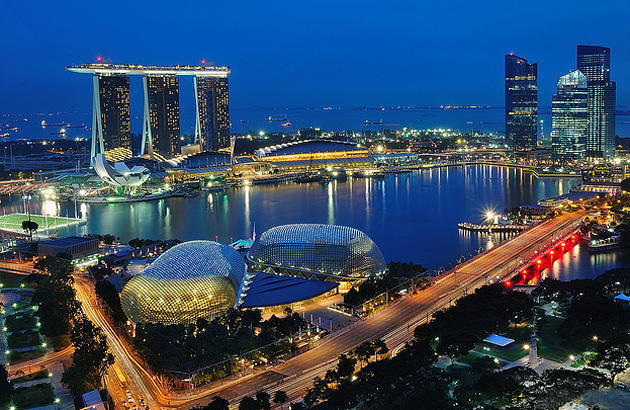 Сінгапур посідає 1 місце у Світі серед міст з найвищим інвестиційним потенціалом у світі, 1-е місце в світі за легкістю ведення бізнесу і ще безліч топових позицій у міжнародних рейтингах 
Діє єдиний податок на дохід компаній 17% 
Сінгапур вже уклав угоди про скасування подвійного оподаткування 
Сінгапур є одним з найбільших портів у світі
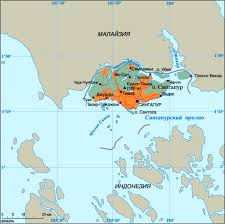 Заходи, що було вжито для підвищення інвестиційної правабливості України
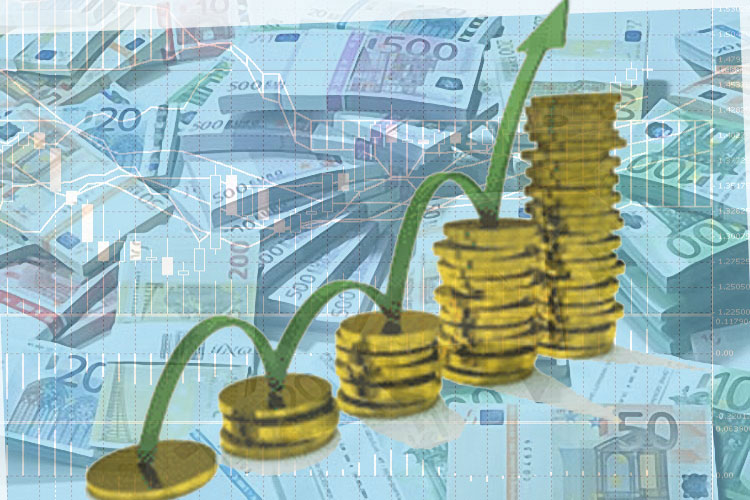 Приріст прямих іноземних інвестицій в економіку України
Основні країни-інвестори України
Джерела іноземних інвестицій в економіку України, 2012 р.
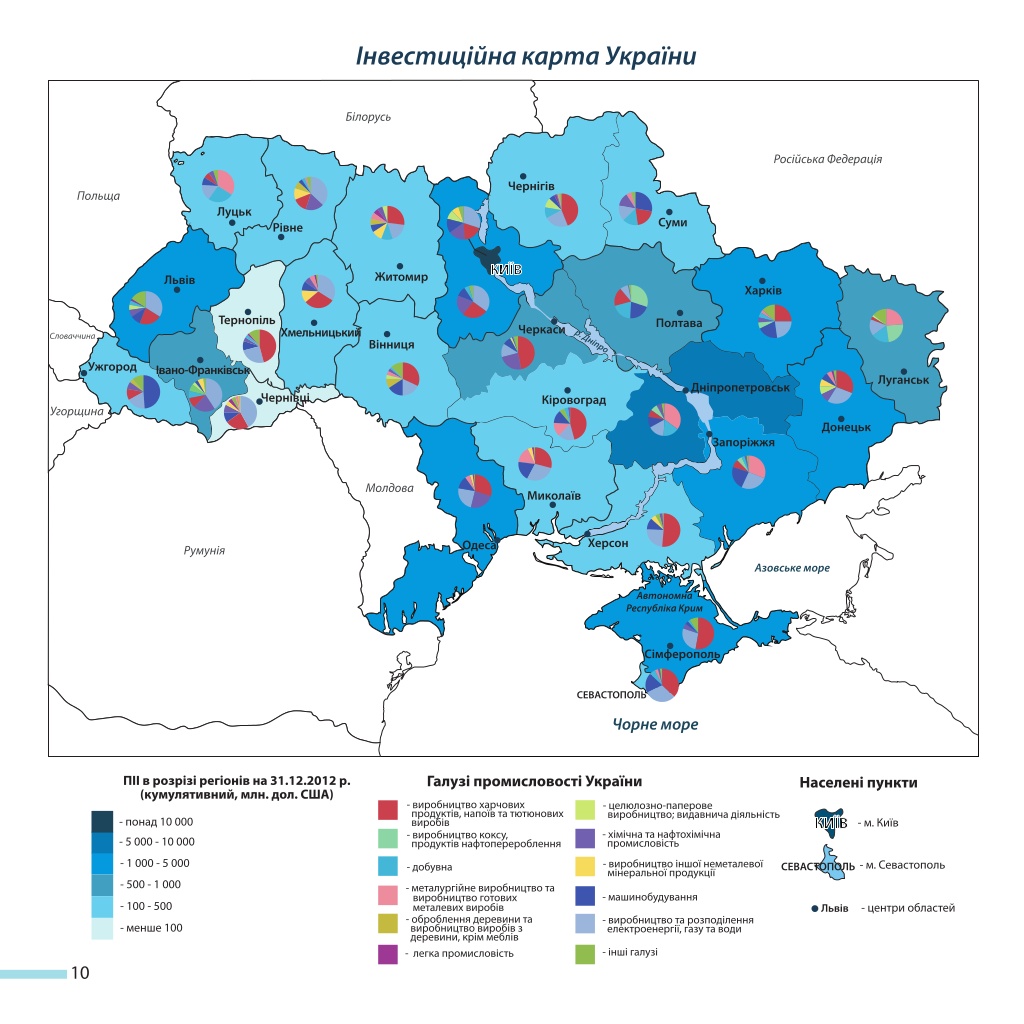 Проблеми залучення іноземних інвестицій
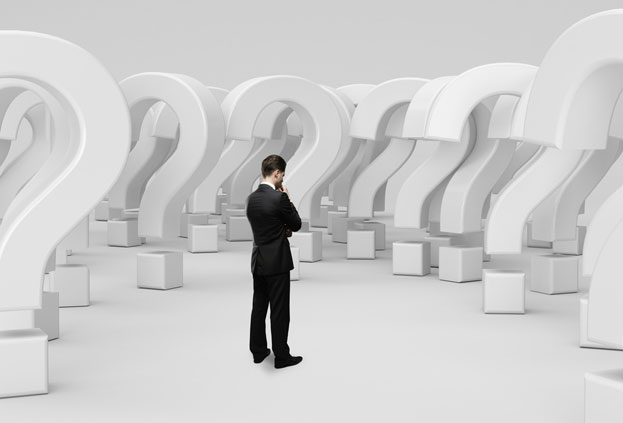 Відсутня своя система оцінки інвестиційного клімату України
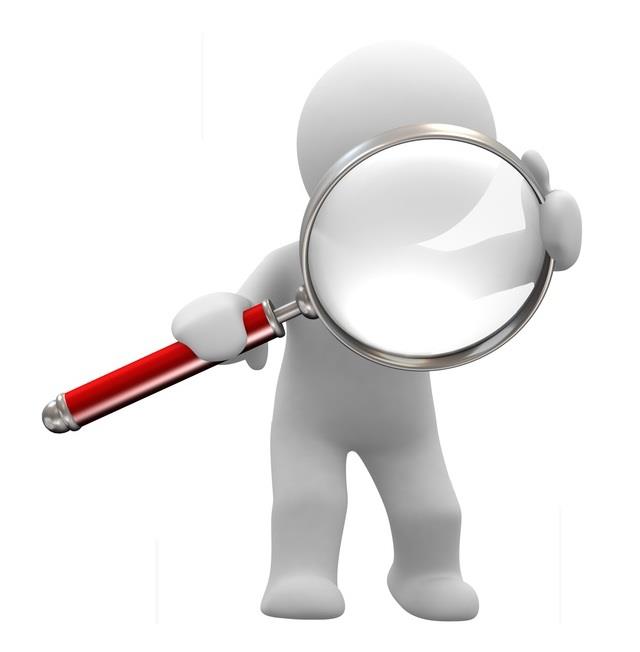 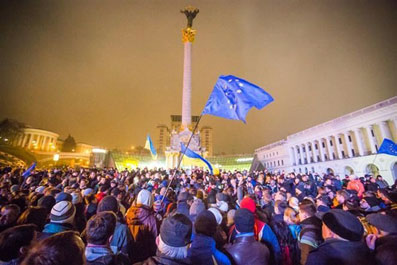 Політична нестабільність
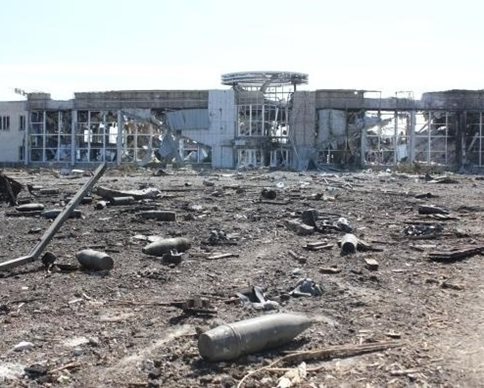 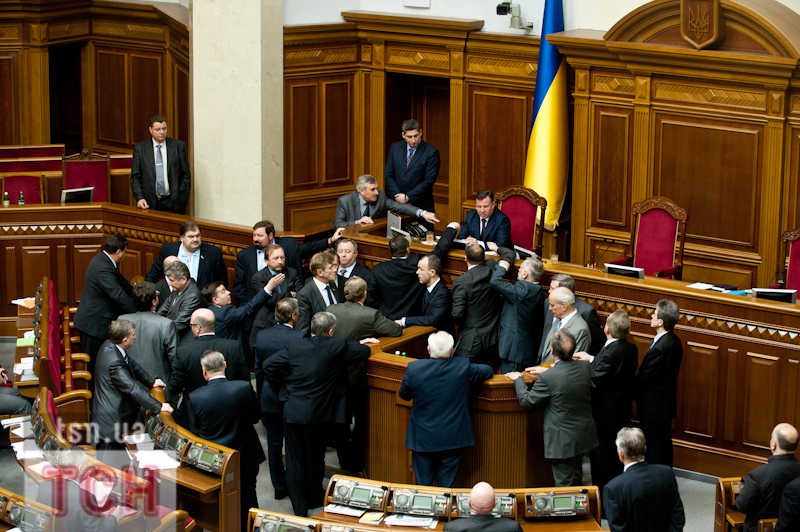 Нерозвиненість ринкової інфраструктури міжнародного бізнесу
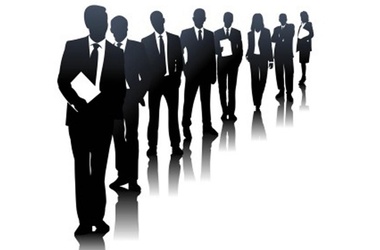 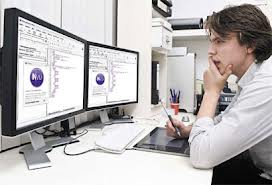 Нестабільність податкової політики
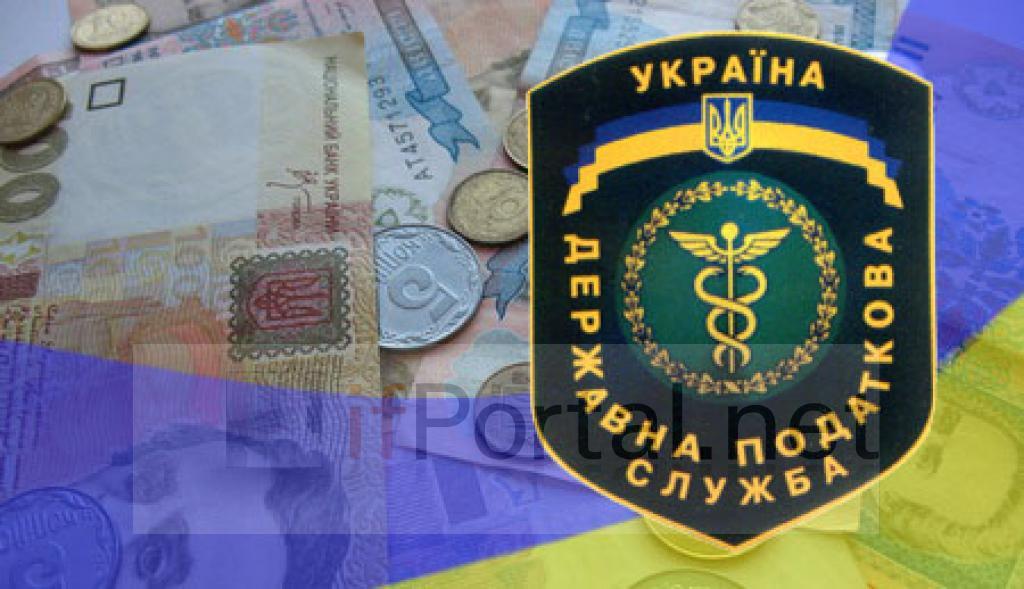 Недосконале законодавство
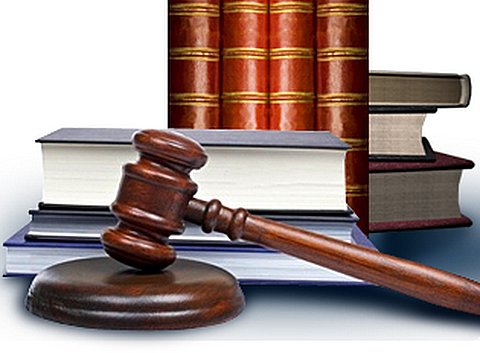 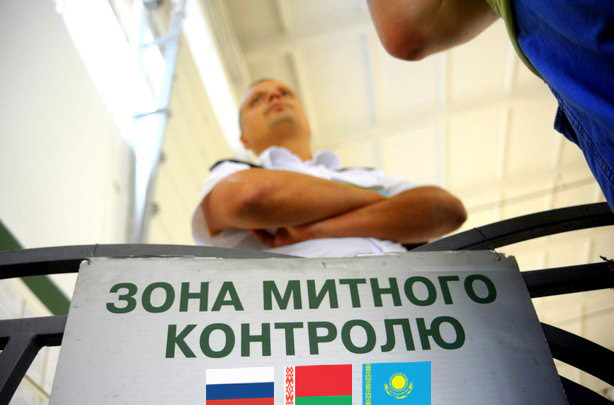 Митні бар’єри
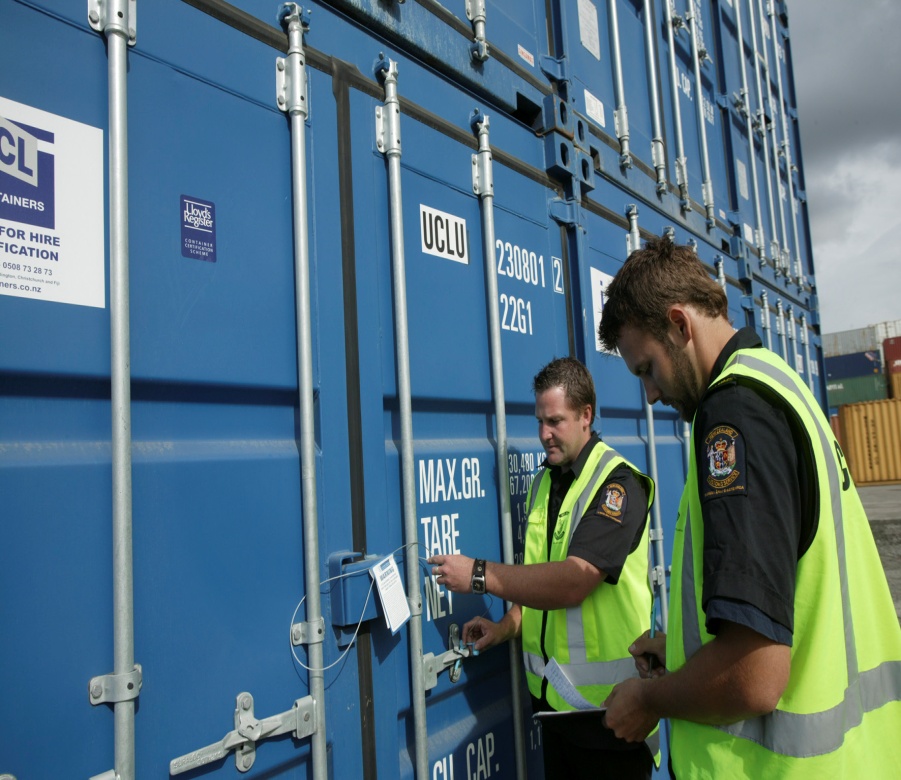 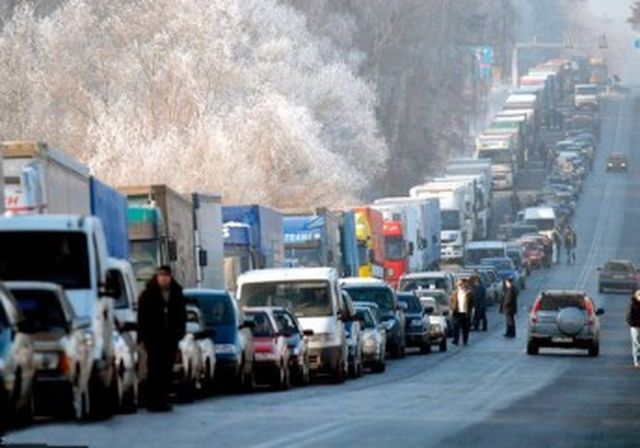 Відсутність дієвої системи страхування
Високий рівень темпу інфляції в країні  
Ненадійність банківської системи
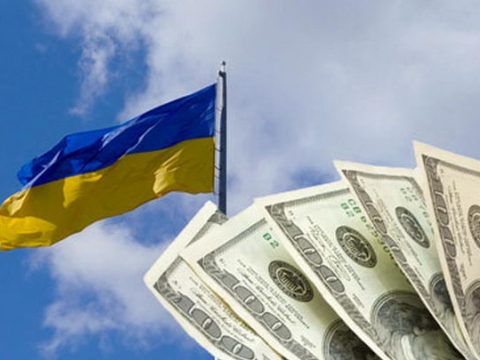 Чинники вирішення проблем
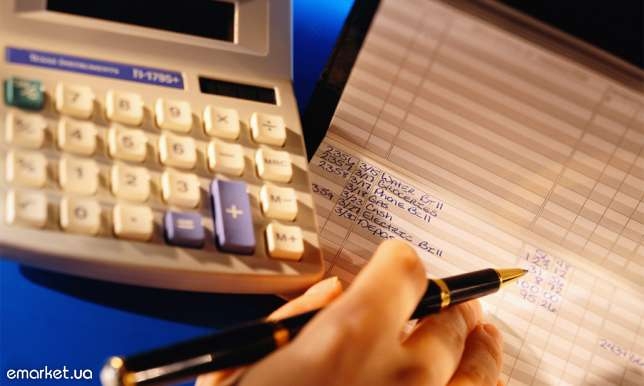 Закони України про іноземні інвестиції
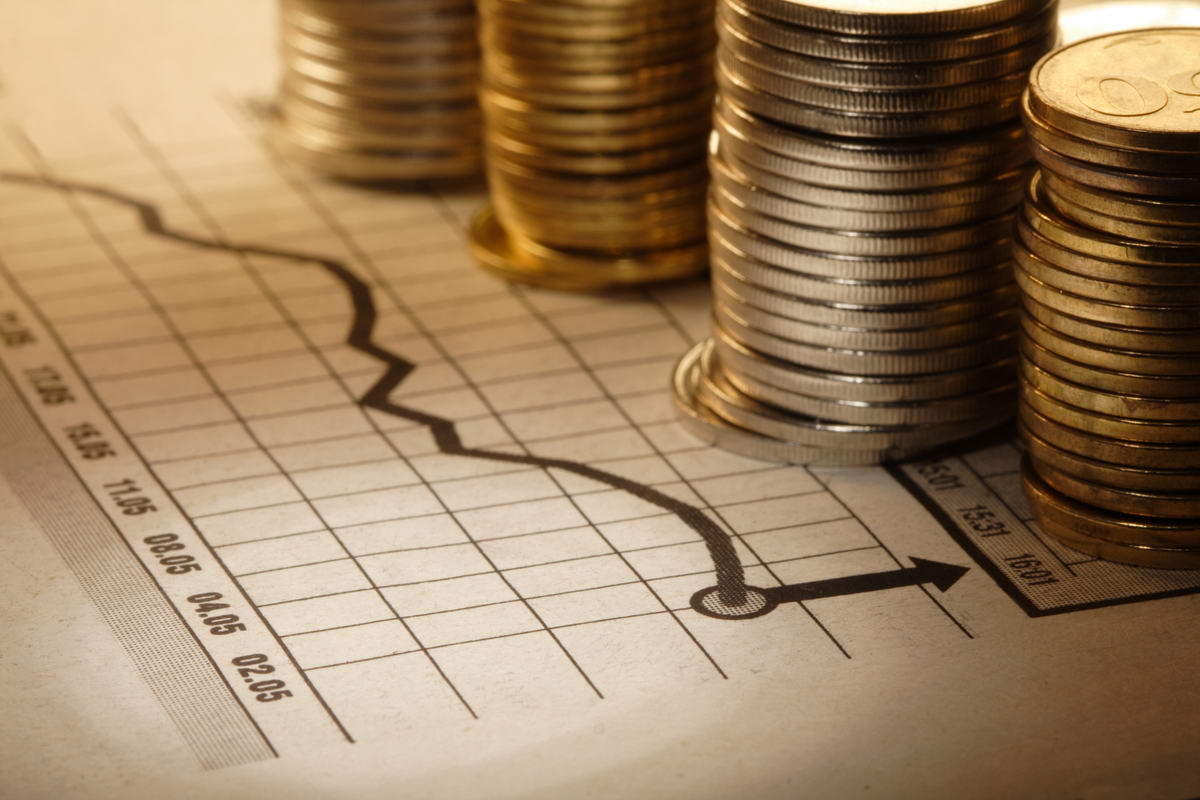 Висновок